DEMO-board schematic:  http://www.ti.com/lit/df/snlr010/snlr010.pdf
Please take a look  that receiver side is pull down
(through cap) in DEMO-board.
Do you still need customer’s  own schematic? ( Customer do not want to open in e2e if available )
Please mind that the drawing (Before/After) page 2 of this ppt
file is which customer had sent to me.
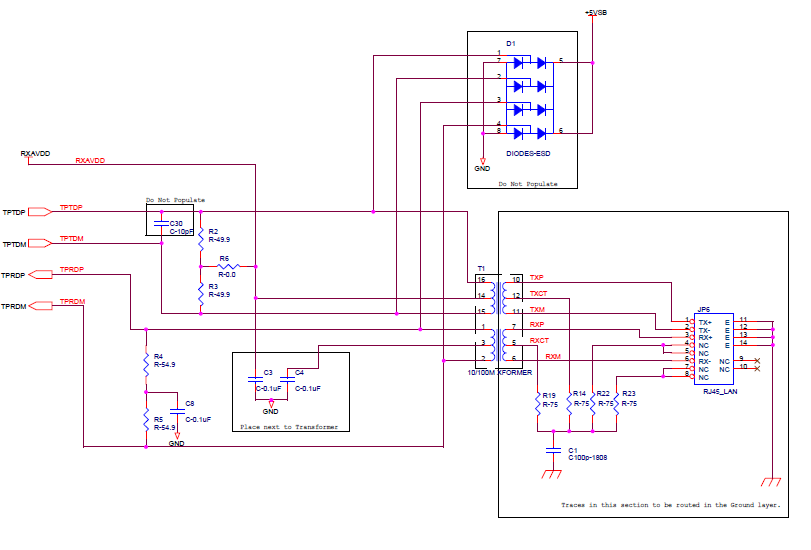 Transmitter side:
Pull Up
TPTDP/TPTDM:
Transmitter
TPRDP/TPRDM:
Receiver
Receiver side:
Pull down( through cap)
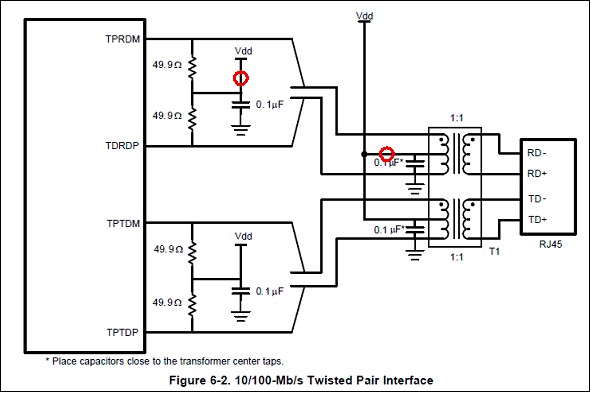 CAT5 cable
Before:  following Data sheet Fig2                               : Bit Error rate  10^-6  for  100m cable (1)
After :   remove red circle  as DEMO-board(2) case      : No error

(1)In case ~10m , no problem even ‘ Before’ case
(2)http://www.ti.com/lit/df/snlr010/snlr010.pdf
Before
Vcm=3.3V
After
Vcm is ~ 1.5V
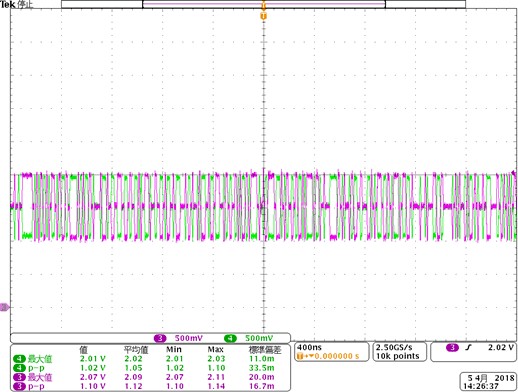 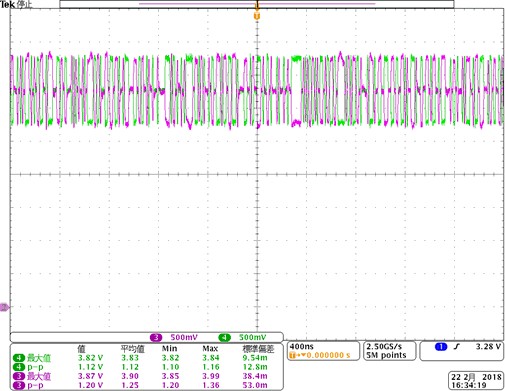 As per customer,  even tough ‘Before’ case, Peak to peak differential voltage , and its slew rate should
be same  , no deformation even though ‘ Before ‘ case.

Question :  Data sheet Fig6-2 is correct? Or DEMO-board(snlr010.odf is correct?)
Customer think DP83816 has equalizer inside, so customer think it should be work with no-error
even though ‘ Before’ case, but please advise customer’s corrective action is correctly or no.
( Customer don’t know internal bias of receiver circuit at TPRDP/DM, but he should follow data sheet 
as ‘Before’ case??)